ЗанятиеТема: Полезные и вредные привычки.
.
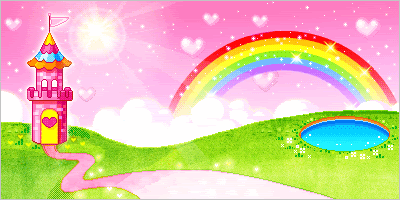 Страна Здоровячков
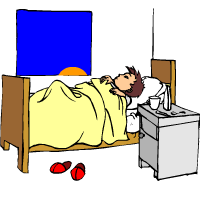 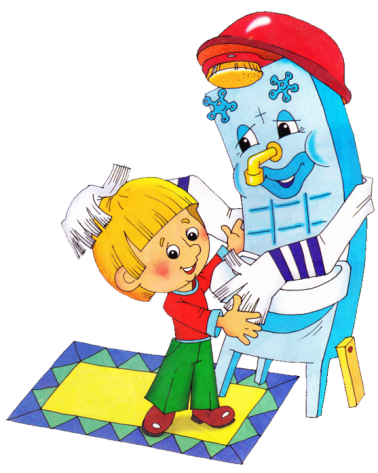 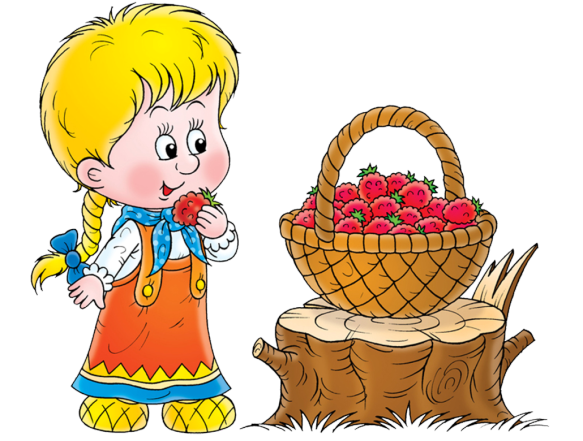 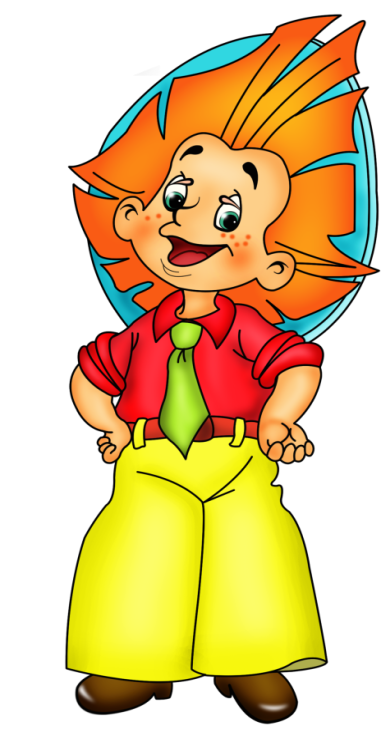 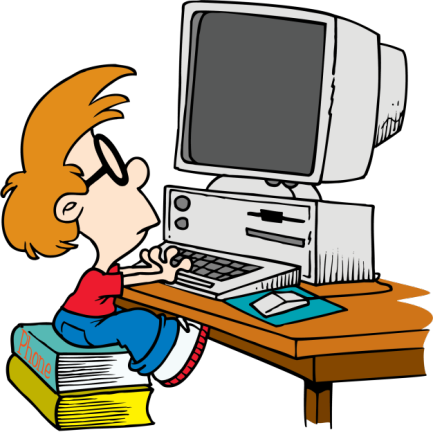 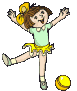 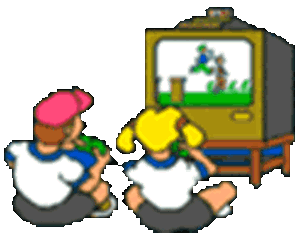 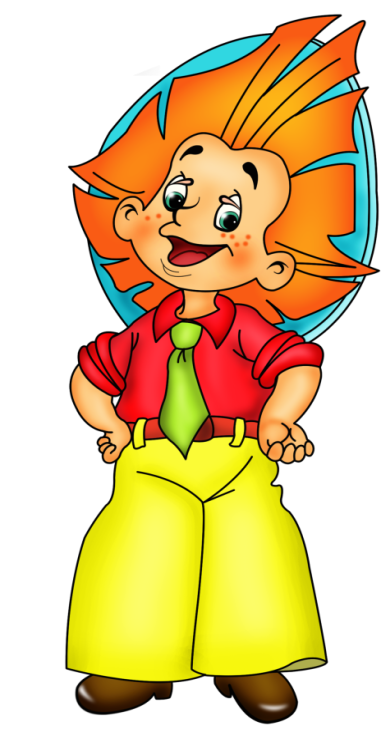 Он, конечно, самый главный Озорник-шалун забавный. Он в огромной синей шляпе Неумеха и растяпа.
Я люблю покушать сытно,Много, вкусно, аппетитно,Ем я всё и без разбора,Потому что я …
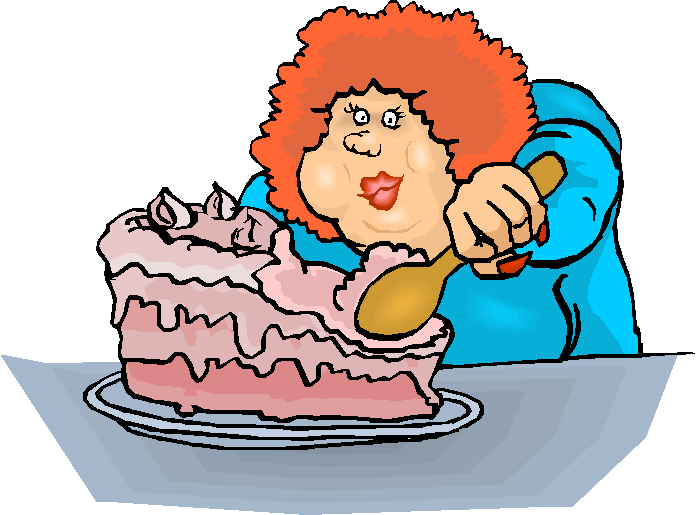 (обжора)
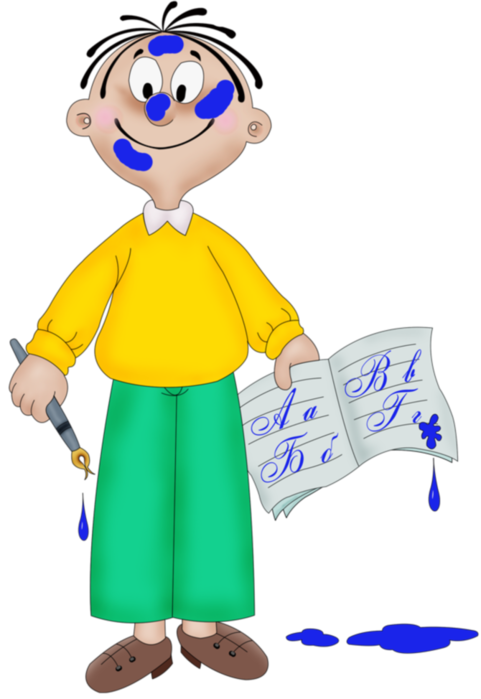 Не люблю я, братцы, мыться,С мылом, щёткой не дружу.Вот поэтому, ребята,Вечно грязный я хожу.И сейчас не потому лиНазовут меня…
(грязнуля)
[Speaker Notes: .]
Честно я скажу ребятам:Быть опрятным, аккуратнымОчень трудно самому.Сам не знаю почему.Вещи всюду я бросаюИ найти их не могу,Что схвачу, в том и бегу.Где штаны? А где рубаха?Я не знаю.Я …
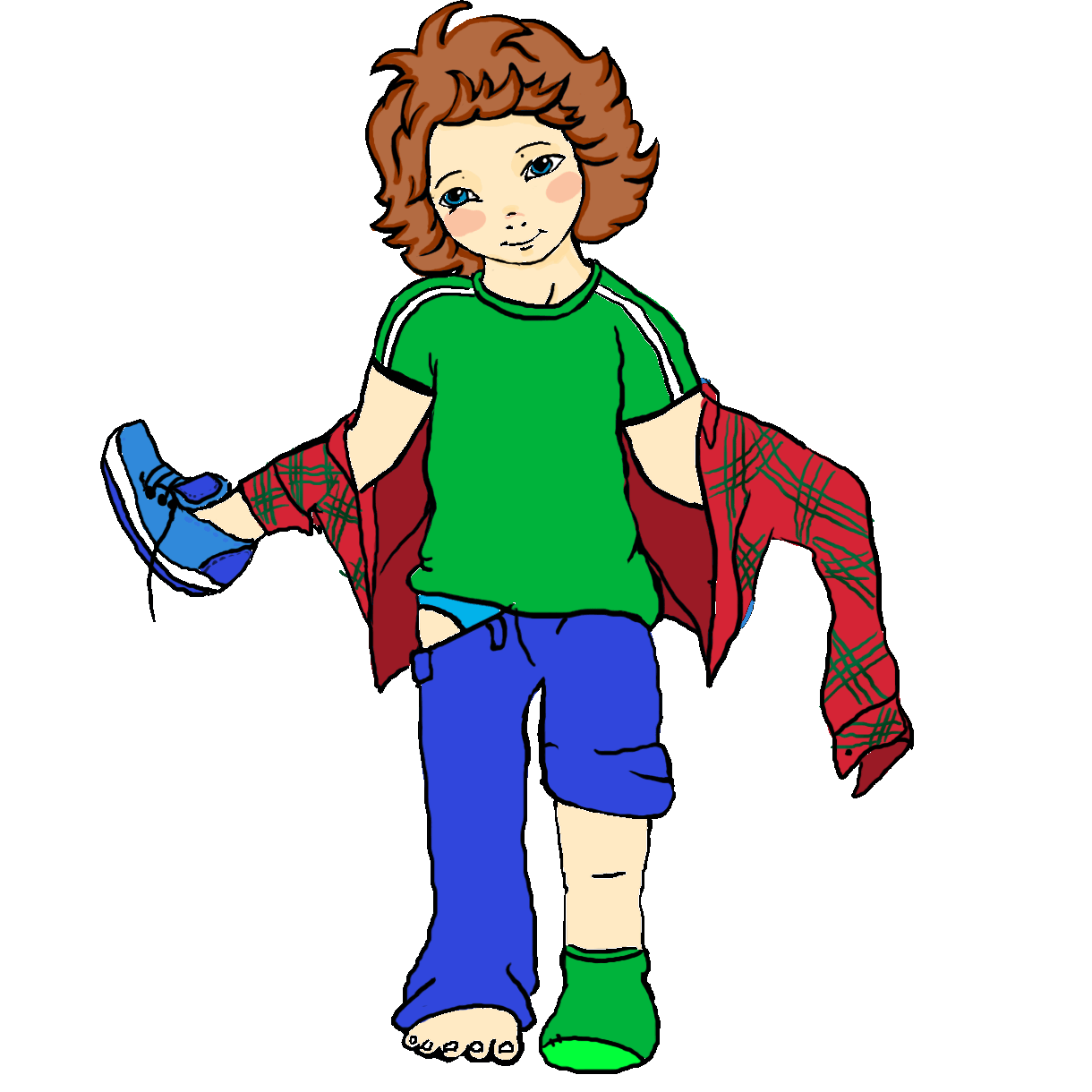 (неряха)
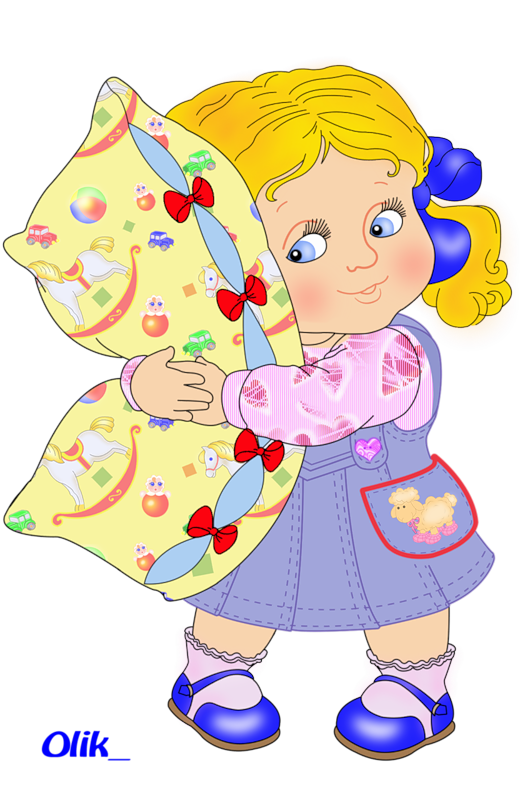 Спортом я не занимаюсь Я никак не закаляюсьБегать, прыгать нету силСвет мне кажется не милЯ сутулый и хромойЯ для всех уже больной.Пролежал уж все бока, я…
(лежебока)
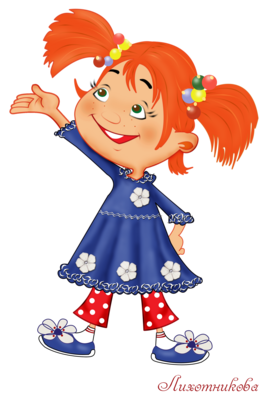 Лишь услышу шум и гам,Я бегу к учителям.Говорю, что Дима с ПетейПодрались опять в буфете.Тот контрольную списал,Тот к уроку опоздал.Саша взял пенал у Светы,На уроке ел конфеты,Не дежурил утром в классе,Подарил он жвачку Васе.Вроде я для всех стараюсь,Но и тут опять беда:Почему-то называюМеня ребята …
ябеда
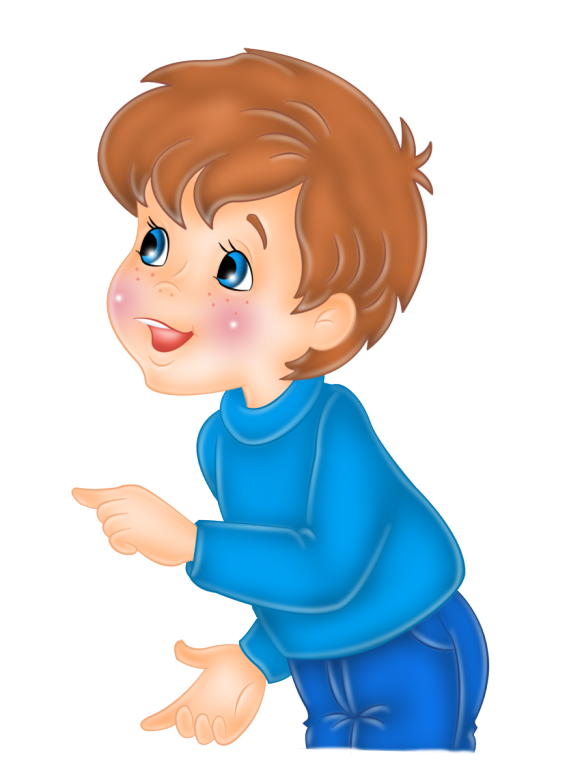 Я вчера был на Луне!Что, не верите вы мнеЛунный камень я привёз,Доставал рукой до звёзд.Погулял я по Луне –Видел лунных человечков,Перемолвились словечком.Три руки у них, три глаза –Не видал таких ни разу.Погостил у них немножко,Как понравилось там мне!Все. Вы ему не верьте слишком,Потому что он …
(врунишка)
Игра «Полезно - вредно»
Полезно
Вредно
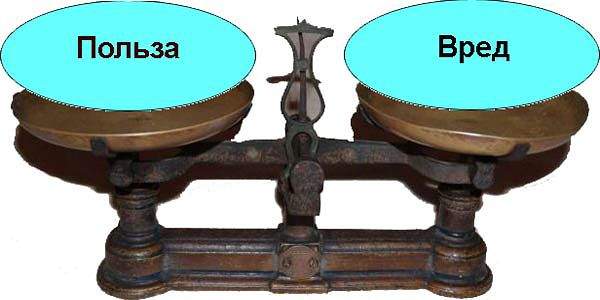 Игра «Полезно-вредно»
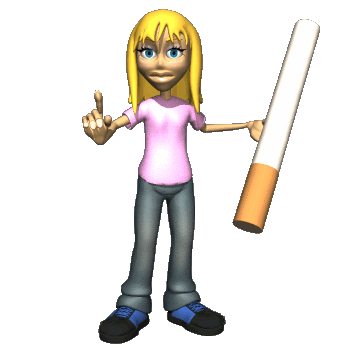 1. Курение.
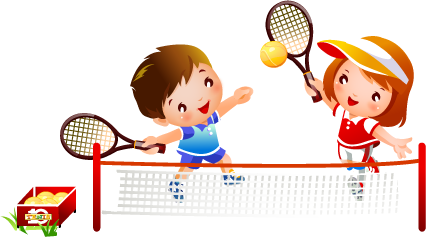 2.Заниматься спортом.
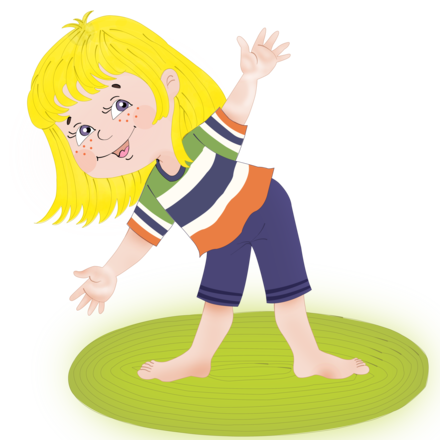 3. Делать зарядку.
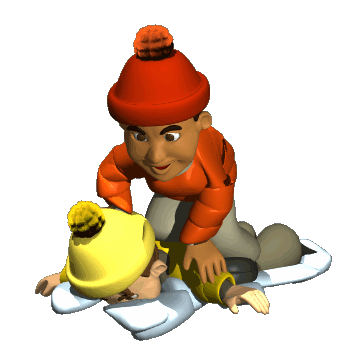 4. Драться.
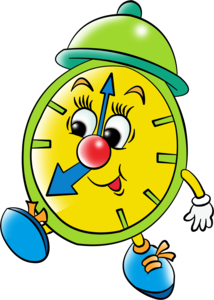 5. Соблюдать режим дня.
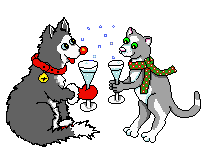 6. Алкоголь.
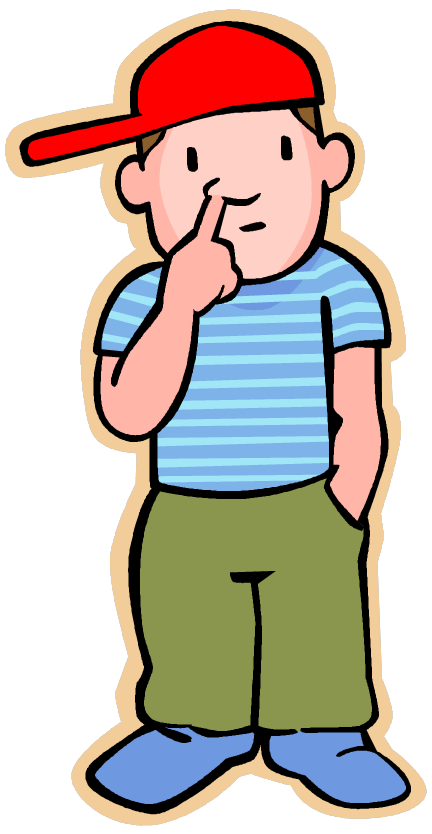 7. Ковыряние в носу.
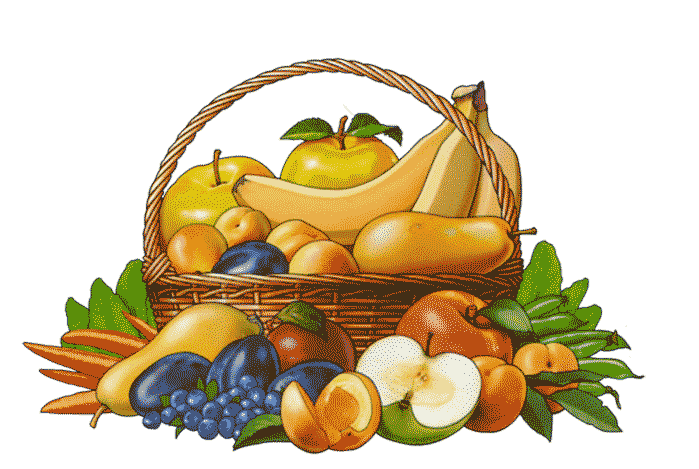 8. Есть много овощей и фруктов.
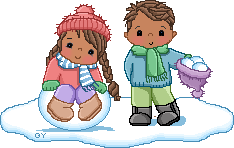 9. Гулять на свежем воздухе.
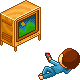 10. Поздно смотреть телевизор.
Отгадай, какие привычки полезные, а какие вредные.
Чисто с мылом я умоюсь, У меня опрятный вид.
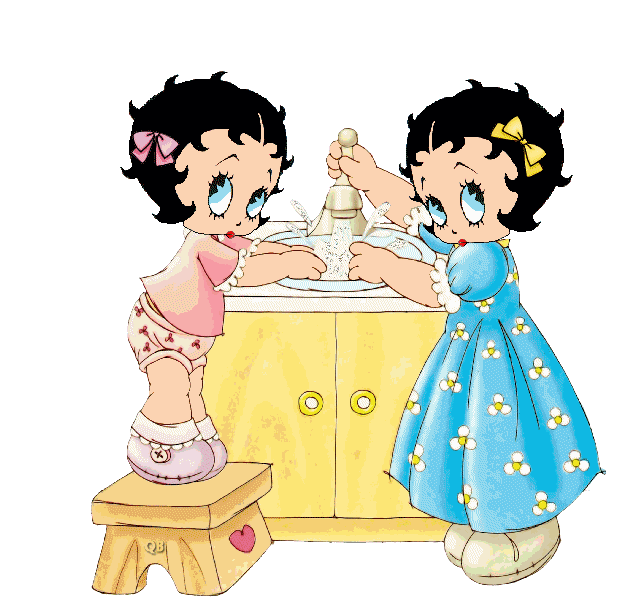 Разбросал я книги, вещиИ искал их целый вечер.
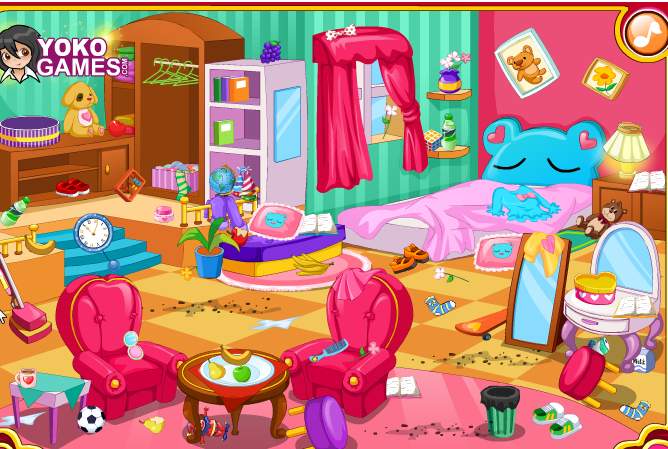 Мою грязную посуду, Пол помыть я не забуду.
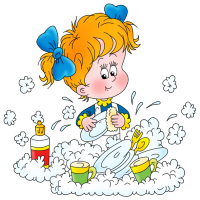 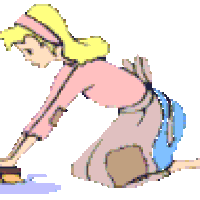 Пылесосом убираю, Пыли я не оставляю.
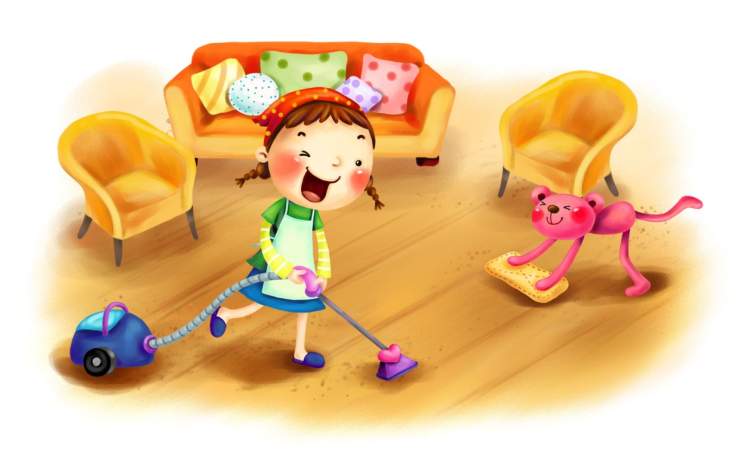 Ногти очень грызть люблю, Всех микробов я ловлю.
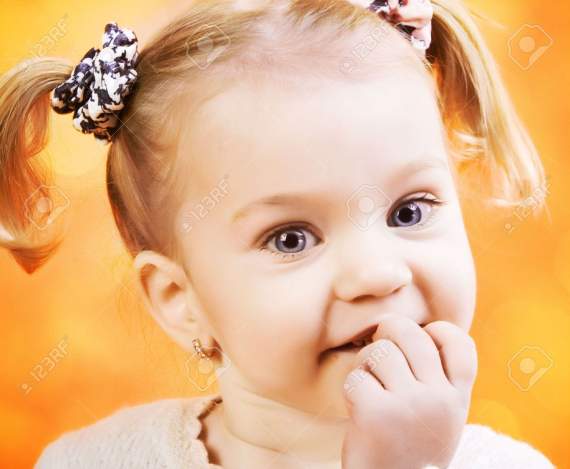 - Отгадайте загадки.
- Содержит никотин растение, здоровью не найти спасения.
(Табак.)
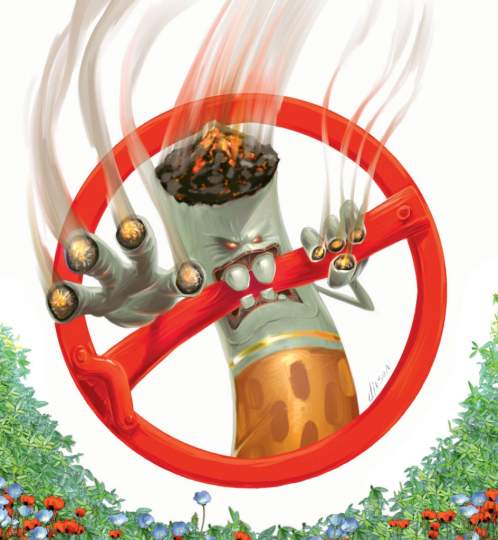 Продукт вкусный, сладкий. эффективен как лекарство.
(Мёд.)
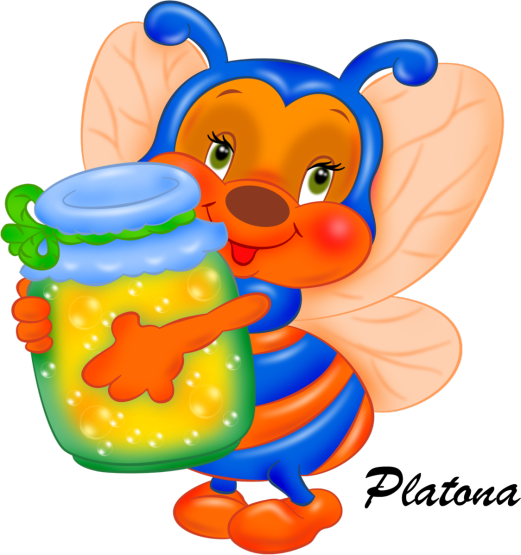 -  Но не выпущу его я. Белой пеной пенится, руки мыть не ленится.
(Мыло.)
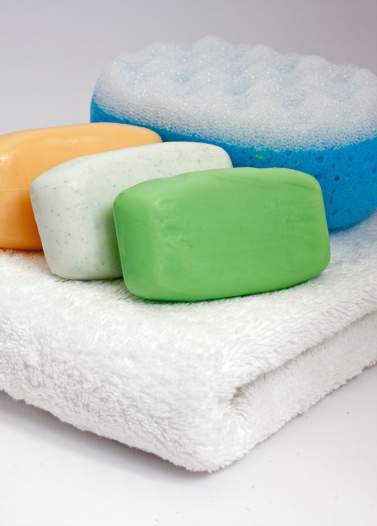 - Знают взрослые и дети, не все полезно пить на свете. В жизни плохое играет вредную роль. Здоровью недруг - ...
(Алкоголь)
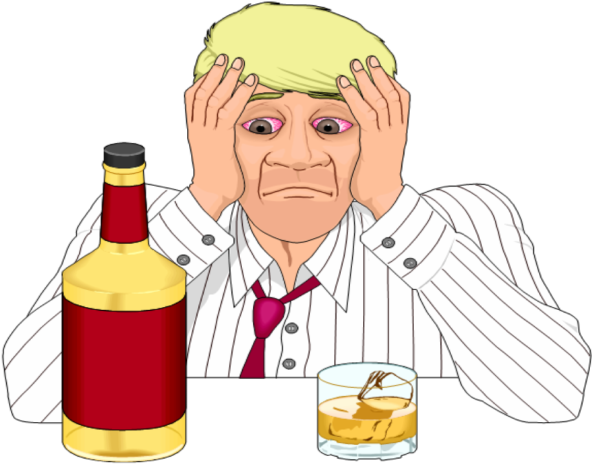 - Умный  мальчик не пойдет играть зимой на скользкий и опасный ...
(Лёд.)
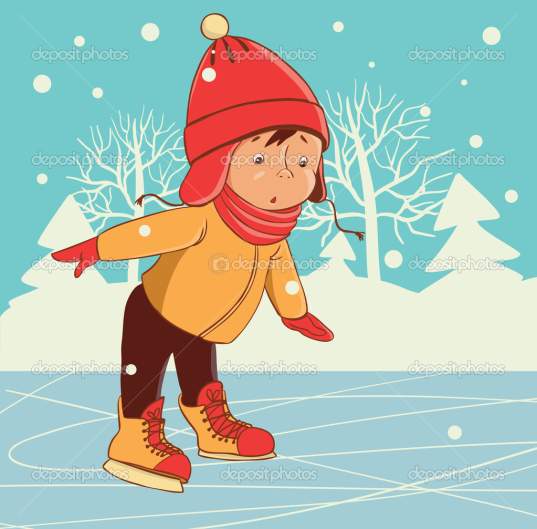 - Чистый,  с запахом цветов, без него дышать нельзя.
(Воздух.)
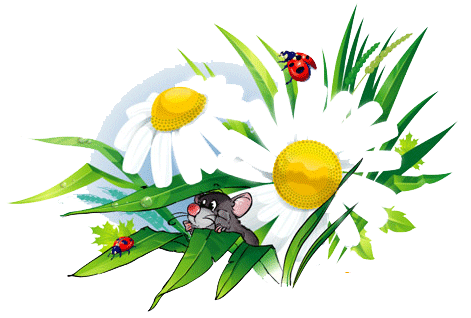 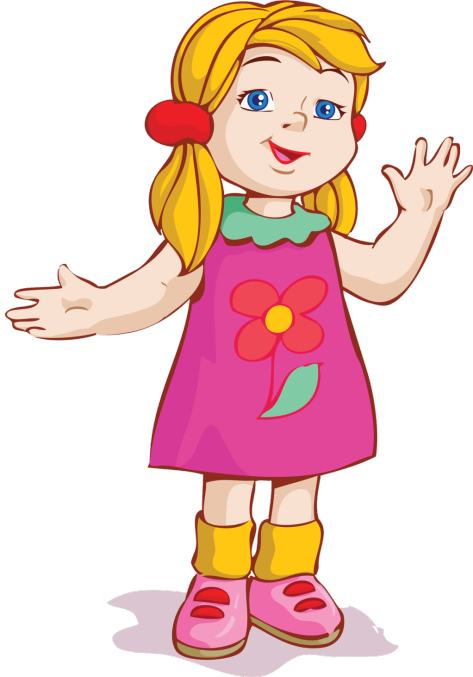 Рефлексия.
Чтоб здоровье было в порядке,Не забывайте вы о …С детства людям всем твердят:Никотин - смертельный… Объявили бой бациллам:Моем руки чисто с … Не страшна зубам щекотка,Им нужна пожёстче - … Ей спины моей не жалко -С мылом трёт её… Чтоб вылечить парнишку,Ставьте градусник…
зарядке
яд
с мылом
щётка
мочалка
под мышку
Подружилась с физкультурой -И горжусь сейчас… Вы диеты ваши бросьте -Вон торчат уж всюду… Я беру гантели смело -Тренирую мышцы… Стать сильнее захотели?Поднимайте все… Любят труд, не терпят скуки,Всё умеют наши…  руки.
фигурой
кости
тела
гантели